El Educador Frente al Desafío de la Era Digital
Cambiar la cultura en las aulas
Por: Ernesto Sánchez Schultz
El escenario cambio
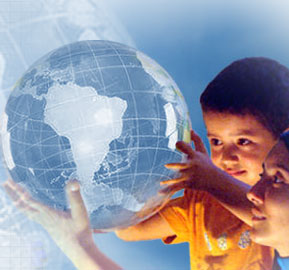 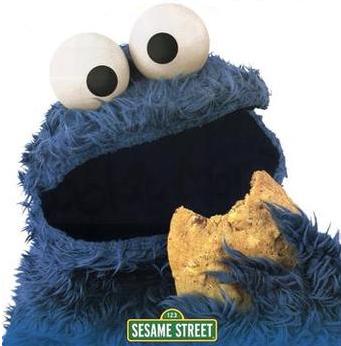 Reflexiones  Sobre Nuestra Práctica
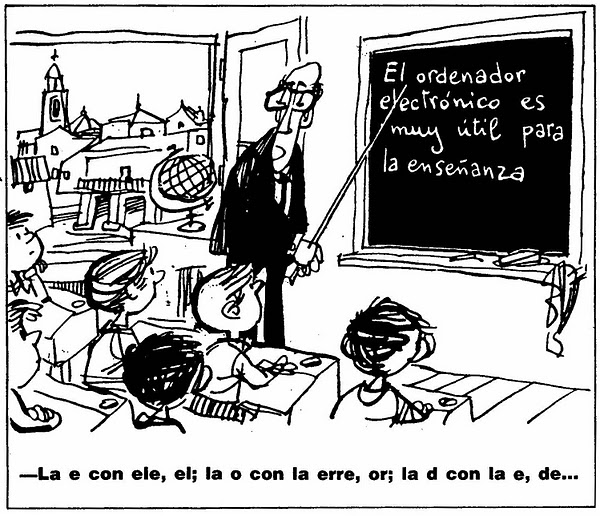 El Paradigma
¿cómo se integraría la computadora en la cultura de la escuela?, ¿cómo se relacionan los maestros y los niños con estas máquinas?.
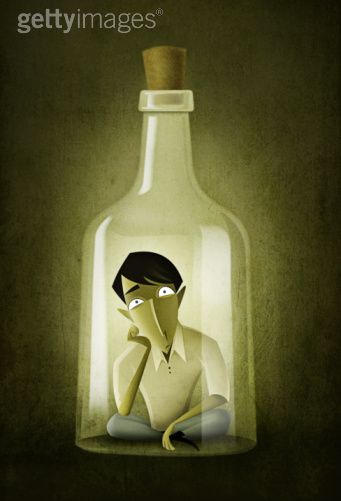 El Paradigma
Estamos hablando de una nueva cultura del aprendizaje, y de cómo ésta se va a desarrollar en su nuevo marco tecnológico.
Tecnocentrismo
Según Papert: Nuestros pensamientos reflejan una clase de materialismo primitivo: creemos que la tecnología determina nuestro pensamiento.
¿Qué se ha hecho hasta Ahora?
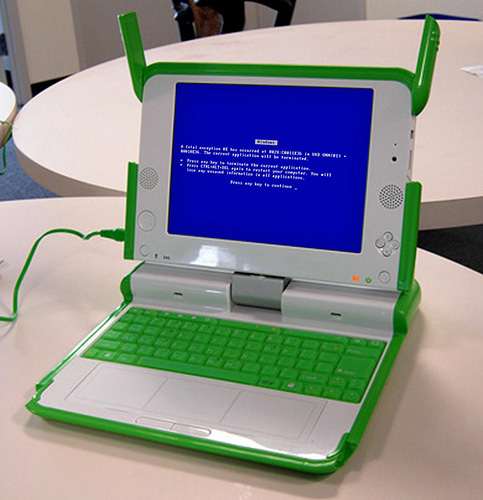 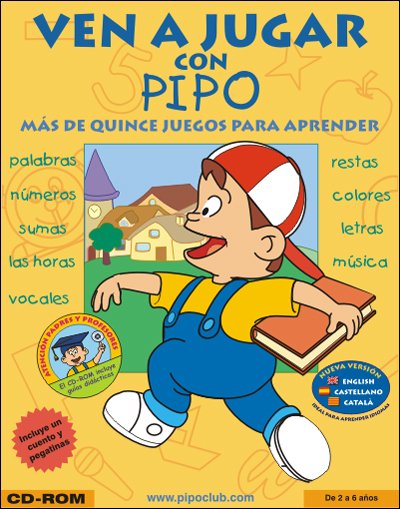 Nuevos productos
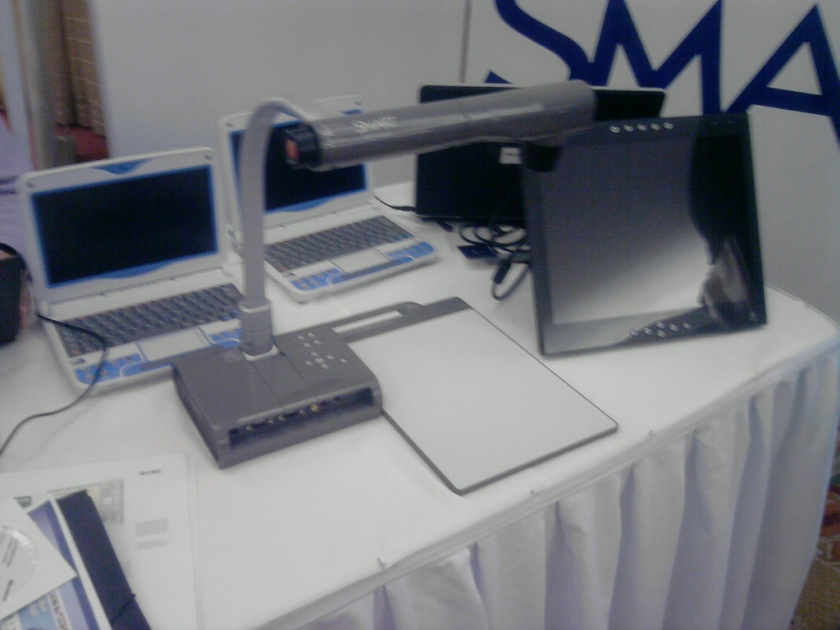 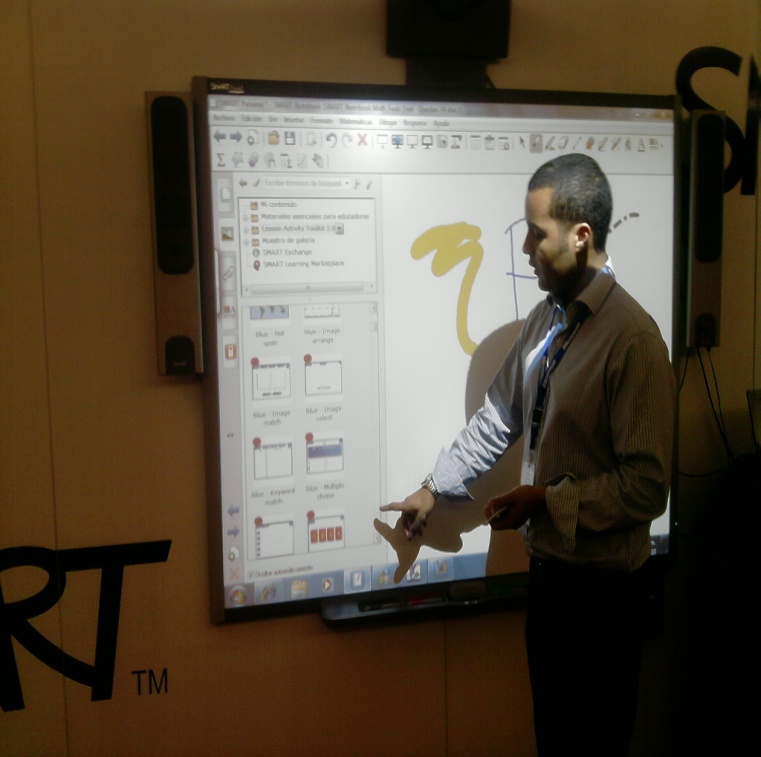 Barreras  que nos Impiden  Superar el Paradigma de la Tecnología
El currículo (y la evaluación tradicional). En nuestro sistema educativo panameño. La tendencia del docente promovido por el mismo sistema, que  indica se debe  cumplir con el programa.
Barreras  que nos Impiden  Superar el Paradigma de la Tecnología
Tendencia de los adultos a impresionarse con las habilidades en las TIC’s de los más jóvenes lo que los lleva a encapsular proyectos que permiten a los estudiantes mostrar estas habilidades.
Barreras  que nos Impiden  Superar el Paradigma de la Tecnología
Falta de creencia que los niños realmente pueden funcionar como miembros activos de una cultura mundial de creación de conocimiento.
¿Qué creen que sigue ahora?
¿Respuesta?
Aprendizaje Colectivo
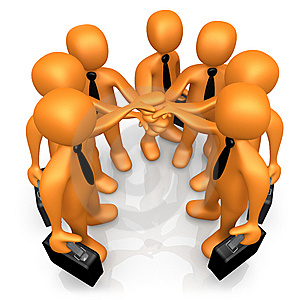 Cualidades de Un Innovador
Son empáticos.
Disponen de un pensamiento integrador y global.
Gustan de la experimentación como método de trabajo.
Disfrutan del trabajo en colaboración con los demás.
Son optimistas.
¿Qué Significa apropiarnos algo, hacerlo nuestro?
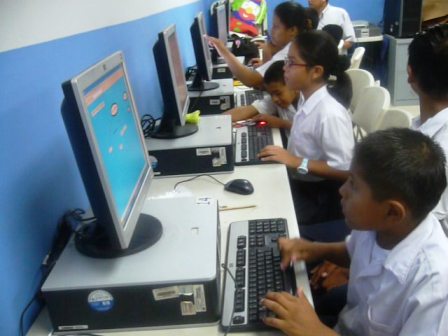 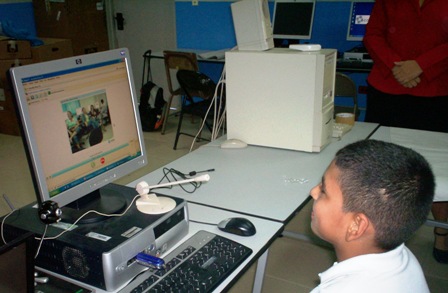 ¿Nos centramos en trabajar con gente así como prioridad? 

¿Deberíamos introducir estas competencias en el sistema educativo y tratar de extenderlas entre la población?
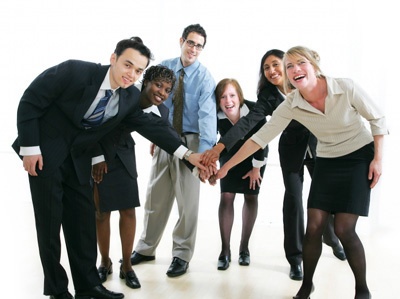 ¿Viaje Introspectivo?
La riqueza que las tecnologías digitales aportan a los ambientes educativos reside sobretodo en las posibilidades de comunicación.
    Lea Fagundes
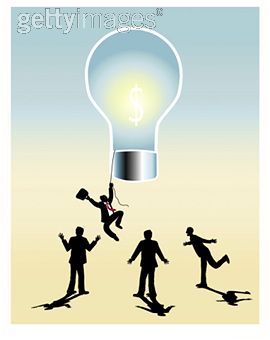 ¿Te atreves a reinventarte?